Molecular CaseNet:
Using a storytelling approach in exploring 
biomolecular structure–function relationships
Shuchismita Dutta, Ph.D.
Scientific Training, Education, and Documentation Lead, RCSB Protein Data Bank
Associate Research Professor, Institute for Quantitative Biomedicine
Member, Cancer Pharmacology, Cancer Institute of New Jersey
Rutgers, The State University of New Jersey
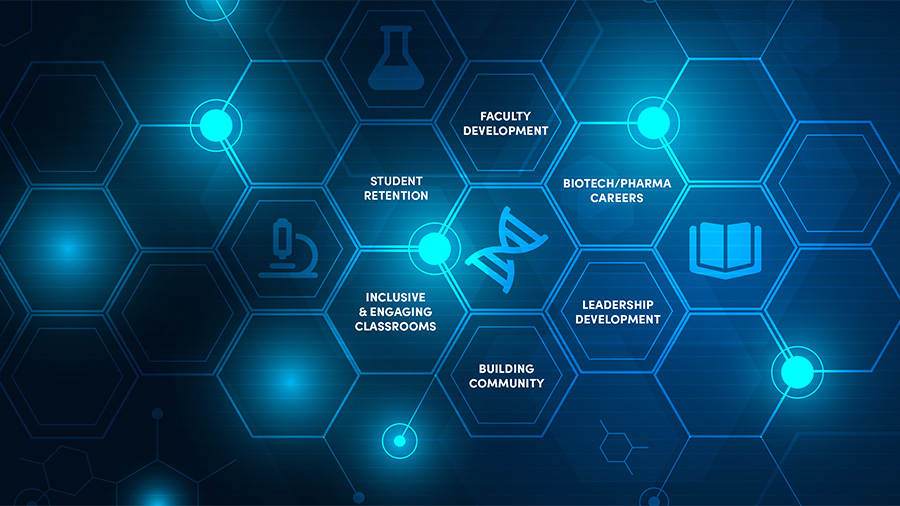 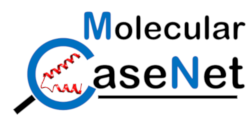 Overview
Why use Molecular Case Studies?
The Molecular Case Study Cycle
How to connect with Molecular CaseNet?
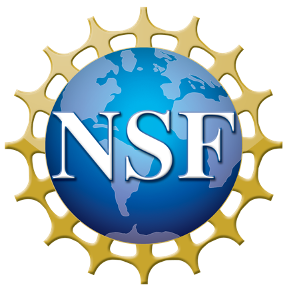 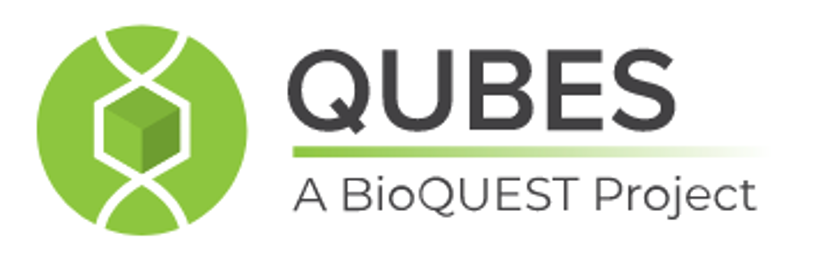 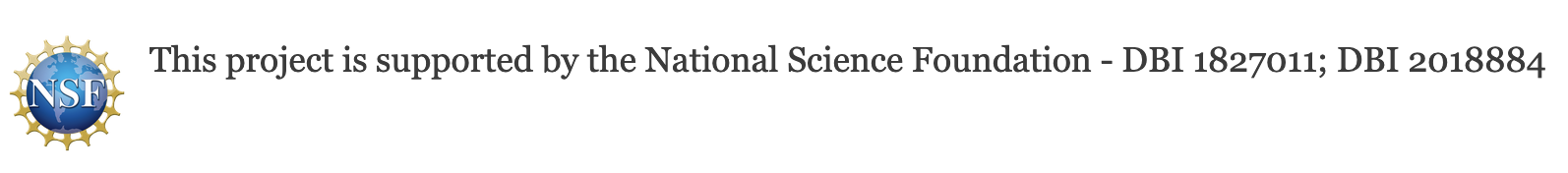 ‹#›
Molecular Storytelling: A Pedagogical Approach
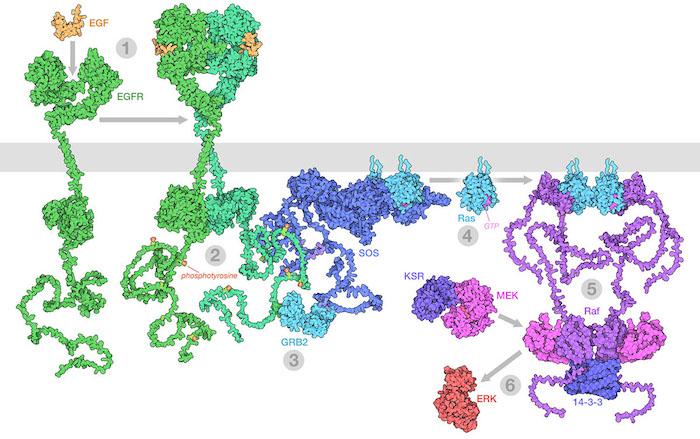 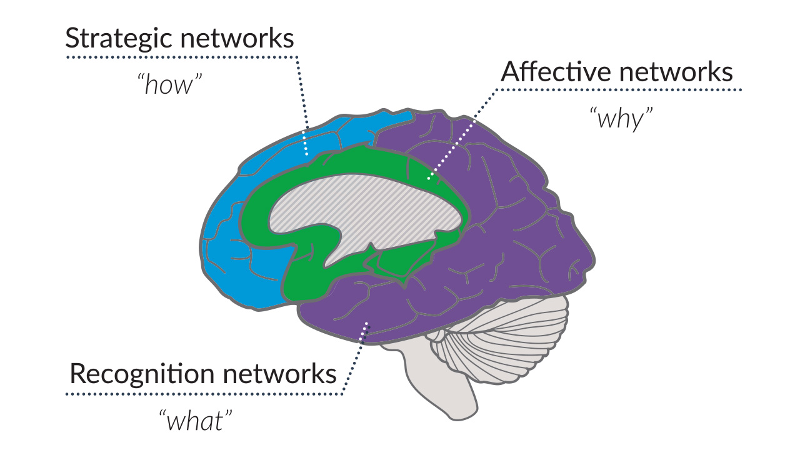 https://www.cast.org/products-services/resources/2018/udl-learning-brain-neuroscience
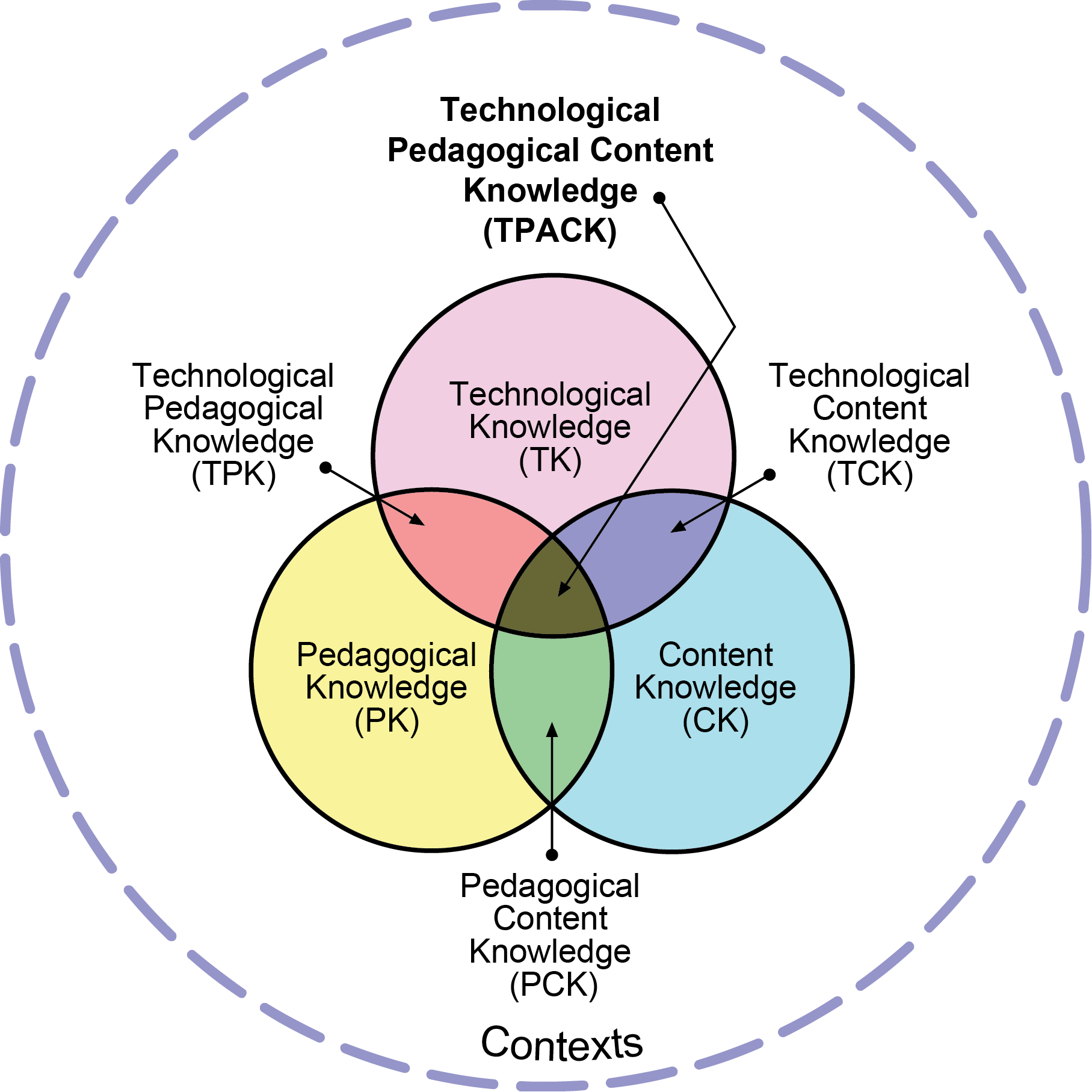 Reproduced by permission of the publisher, © 2012 by tpack.org
https://pdb101.rcsb.org/learn/exploring-the-structural-biology-of-cancer
Why Use Molecular Case Studies?
Enable students/participants to …
query, navigate, and integrate information from various public bioinformatics resources (e.g., PDB, UniProt, PubMed, DrugBank, KEGG, and more) - aligned with NIBLSE Bioinformatics Core Competencies
visualize and analyze biomolecular structures - aligned with BioMolViz Framework
explore the molecular basis of biological phenomena - aligned with BioCore Guide
examine biomolecular structures for in-depth understanding of intra- and intermolecular forces in proteins, nucleic acids and their complexes facilitating their functions - aligned with Macromolecular, Supramolecular, and Nanoscale (MSN) Systems in the Curriculum
novel perspectives of real world problems and help develop solutions at the interface of biology & chemistry - aligned with ASBMB Foundational Concepts 
They help you plan your curriculum because they are modular, flexible, and adaptable active learning opportunities. They are accompanied by answer keys and teaching notes, and  include opportunities to apply multidisciplinary concepts learned in class to authentic societal issues.
The Molecular Case Study Cycle
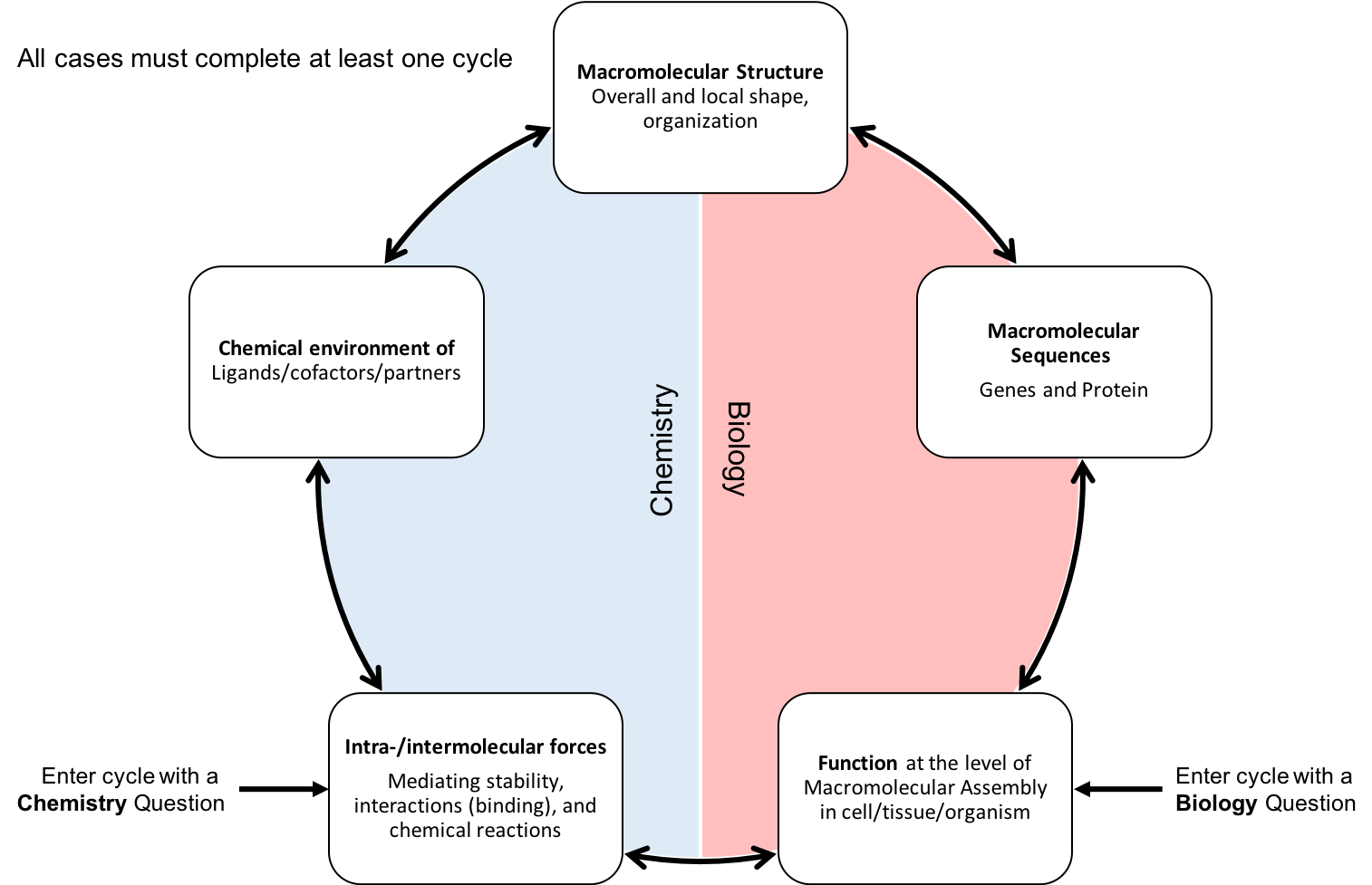 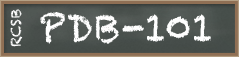 Goodsell, D.S., Dutta, S., Voigt, M., Zardecki, C. (2021) Molecular storytelling for online structural biology outreach and education; Structural Dynamics, 8(2); doi: 10.1063/4.0000077
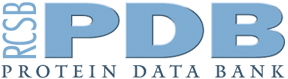 Nicholas’ Story
Macromolecular Structure Overall and local shape, organization​
Molecular Exploration
Getting to Structure
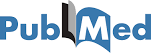 OMM
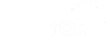 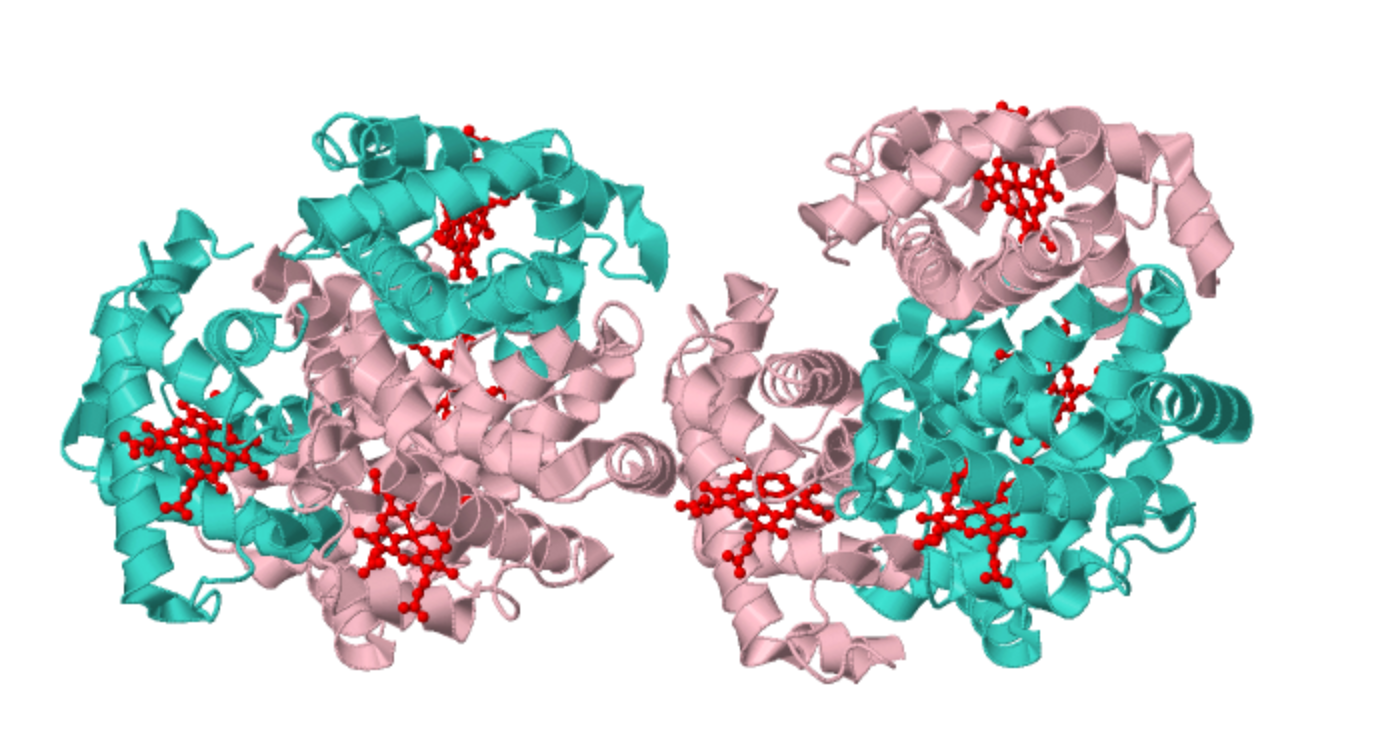 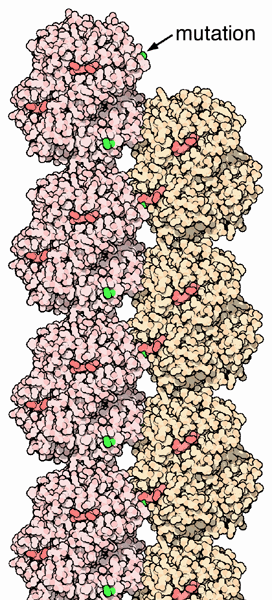 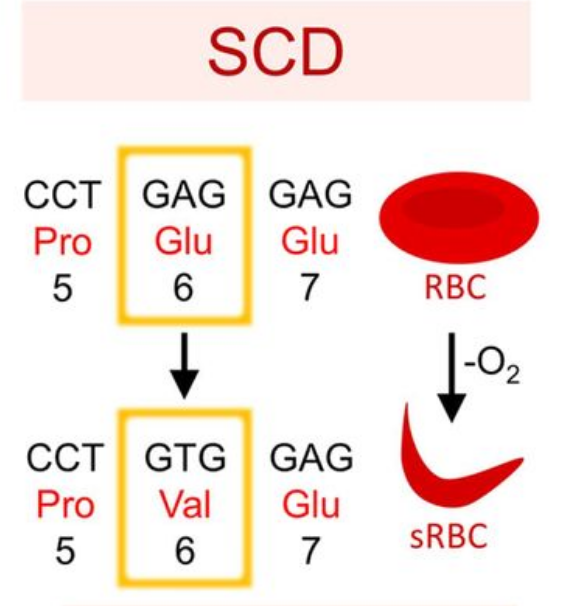 Chemical environment​ of Ligands/cofactors/partners
Macromolecular Sequences ​
Genes and Protein​
Mutation of Glu6Val in HbS
Deoxy HbS structure (PDB ID 2hbs)
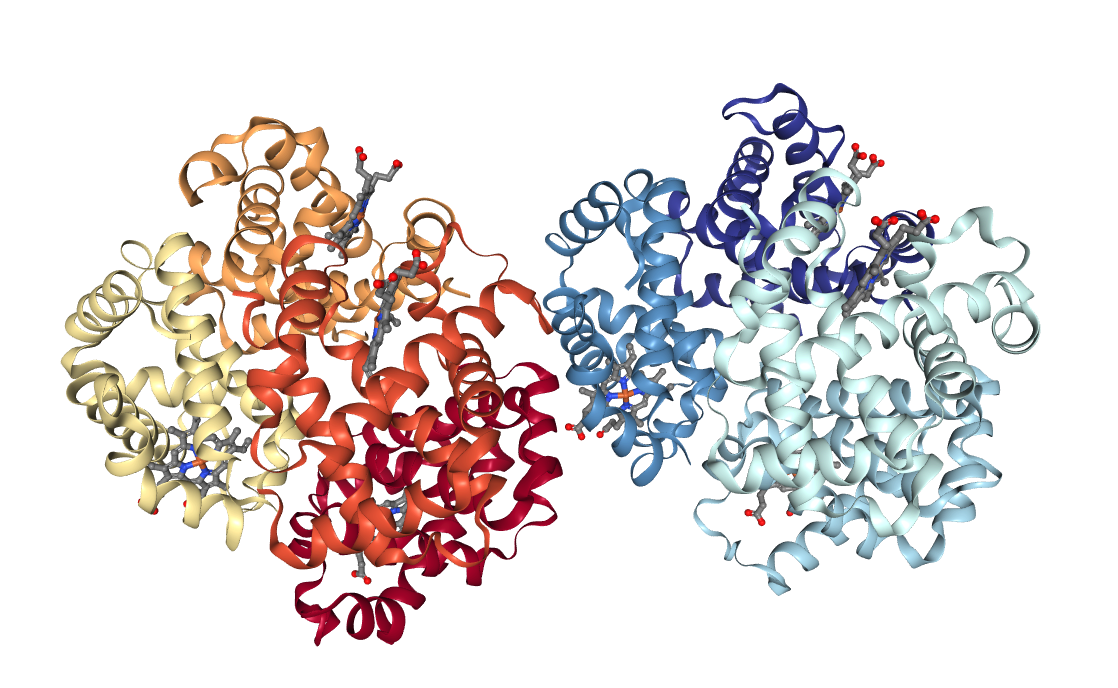 Biology
Chemistry
‹#›
RCSB PDB
OMM
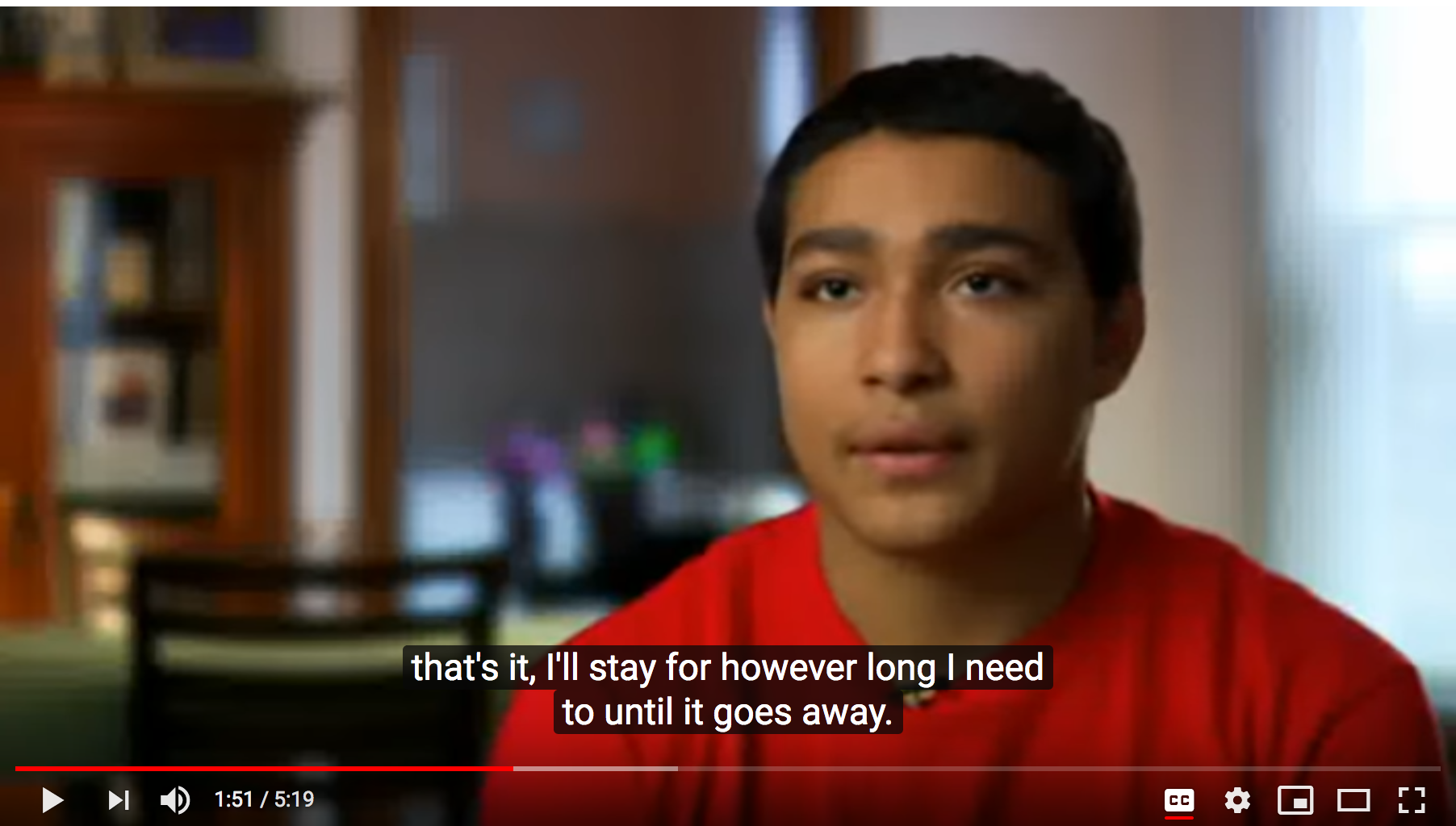 PDB-101
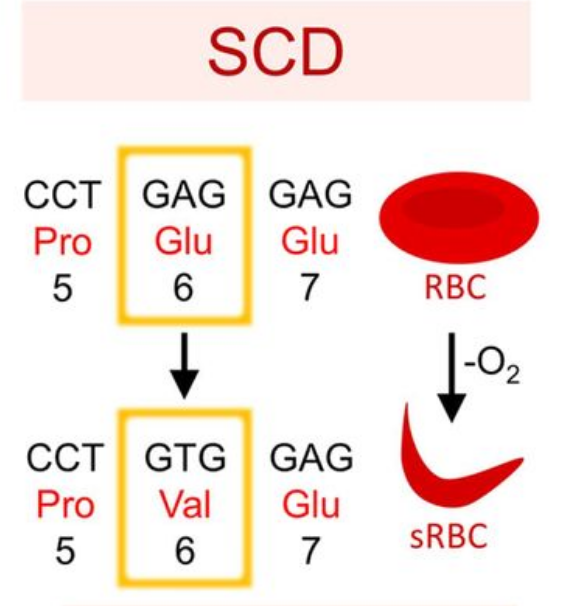 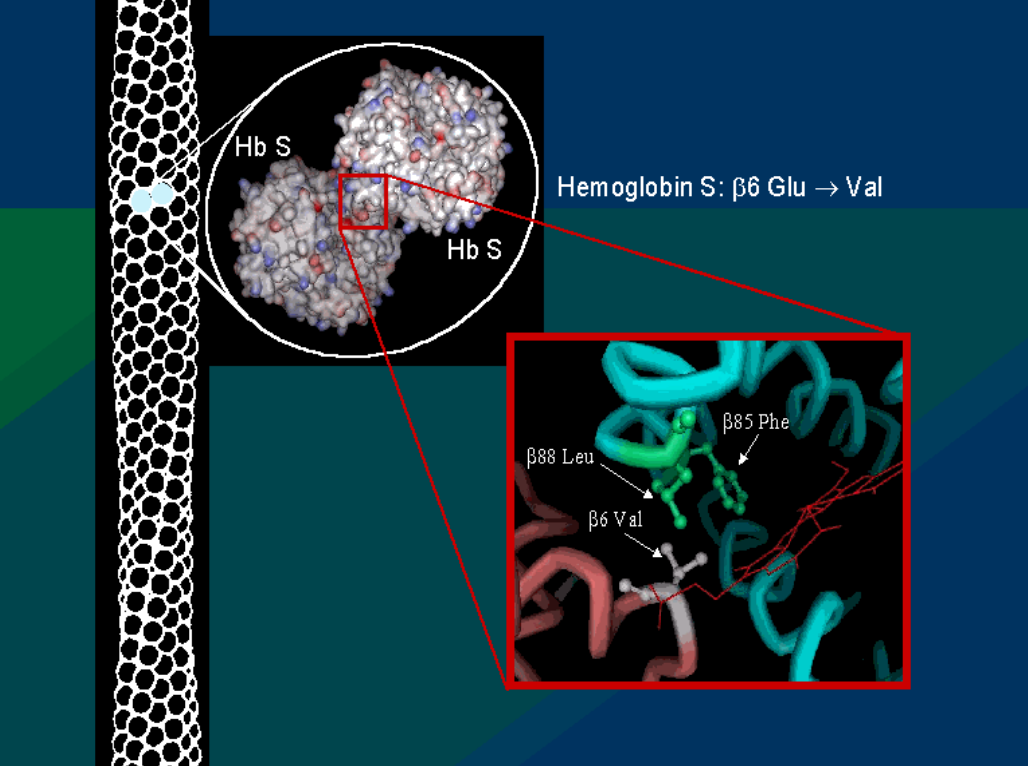 Introduction
Q1. What is the molecular basis for Nicholas’ pain crises?
Intra-/intermolecular forces 
Mediating stability​, interactions (binding),​ and chemical reactions
Function at the level of Macromolecular Assembly in cell/tissue/organism
Enter cycle with a 
Chemistry Question
Enter cycle with a 
Biology Question
How to connect with Molecular CaseNet?
Join to use 
published case studies or case studies for piloting at  https://molecular-casenet.rcsb.org/ 
Join the new Cohort in Fall 2023 (Sep./Oct.) to author your own molecular case study 
Scan QR code to complete an interest form
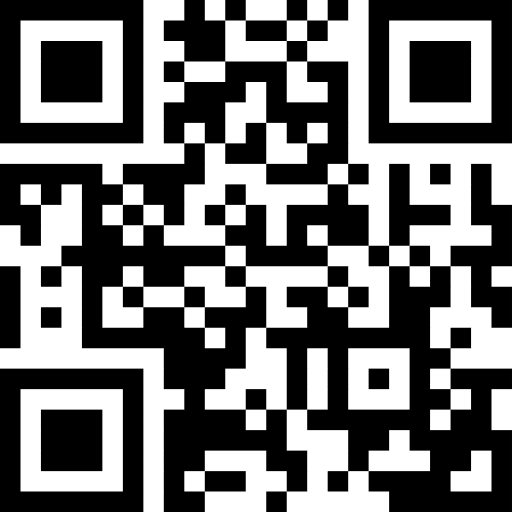 Summary
Why use Molecular Case Studies?
The Molecular Case Study Cycle
How to connect with Molecular CaseNet?



Hope to see you in a Showcase Sessions later today
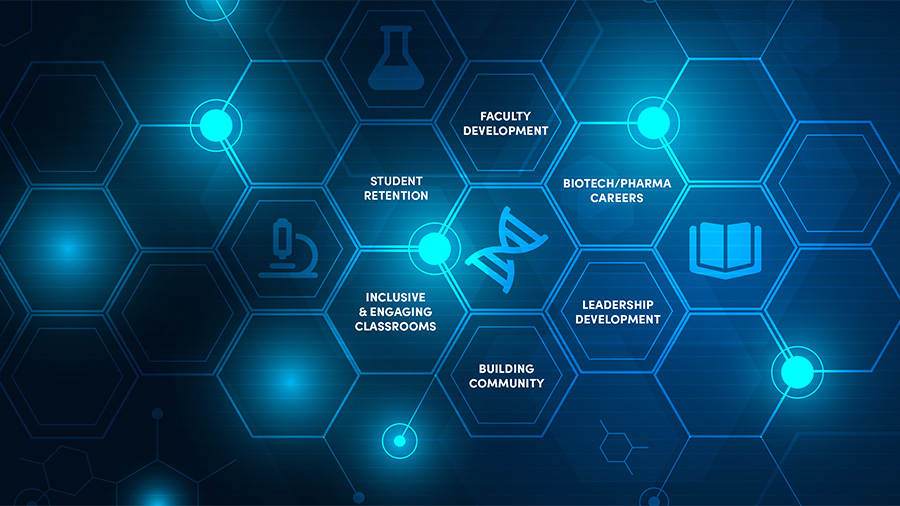 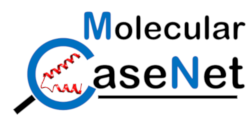